Which is your favourite disney film?
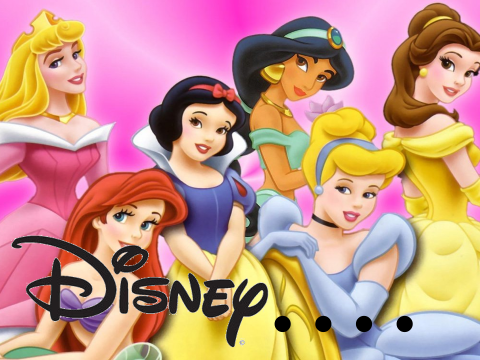 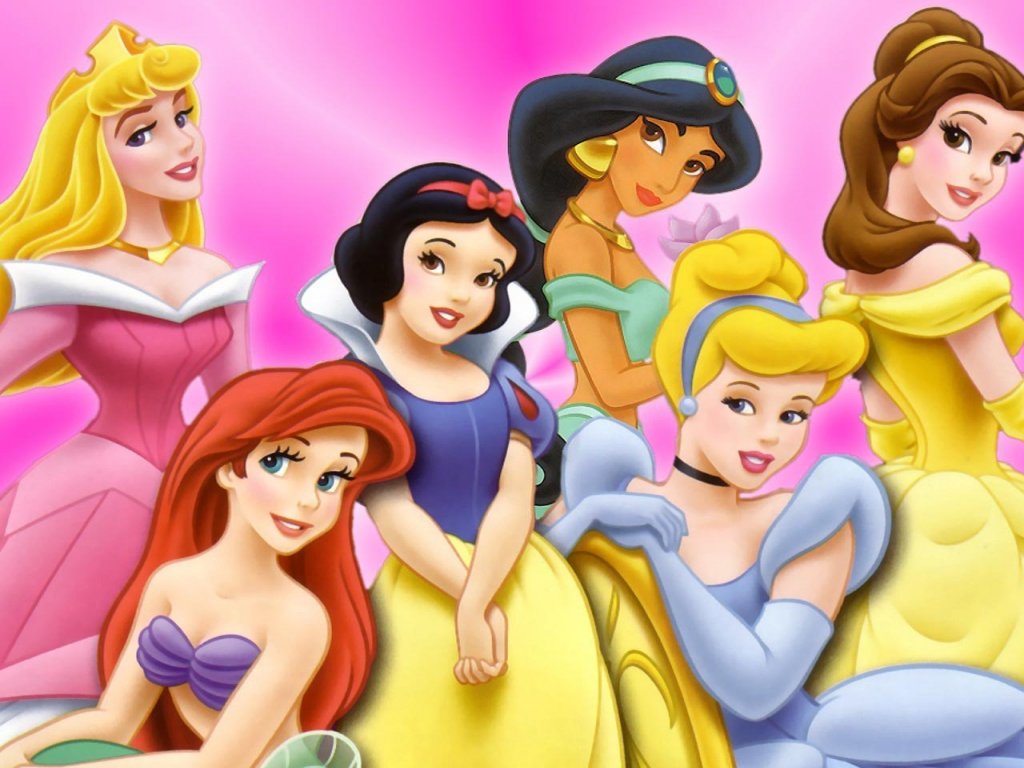 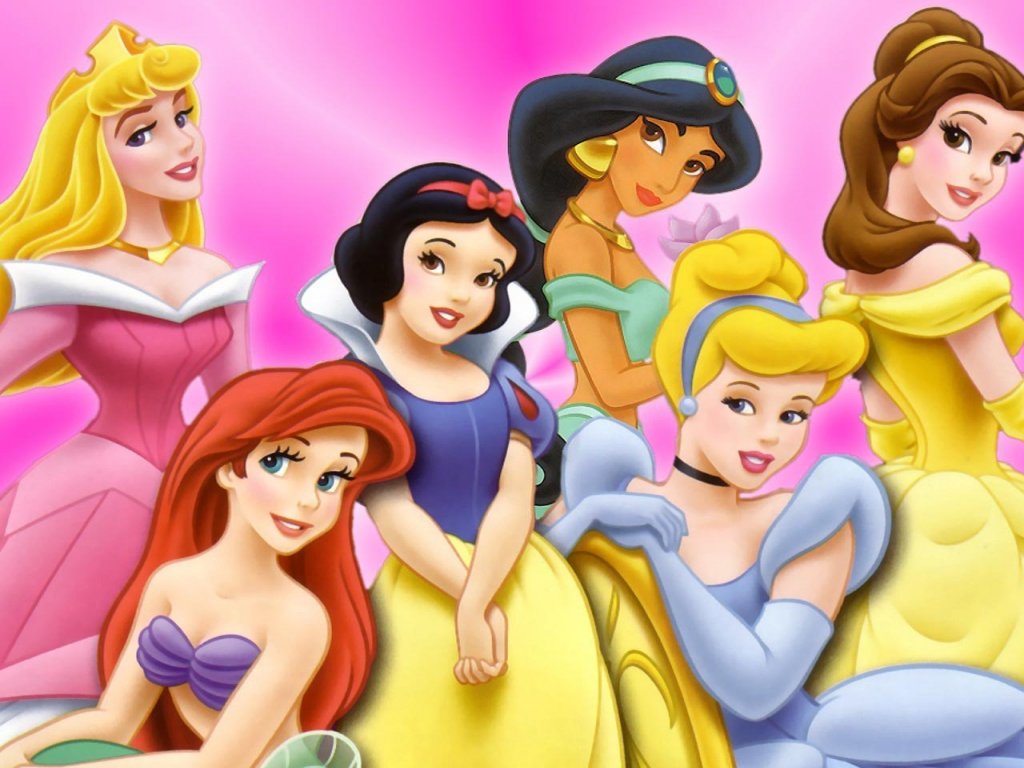 ......
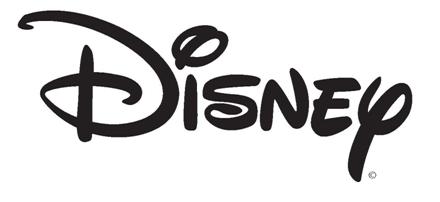 Learning objectives
All: Will be about to define gender stereotyping’ 

Most: Will be able to identify gender stereotyping within the plots of well known Disney films

Some: Will analyse what needs to change in these characters in order for them to be a good role model for young people
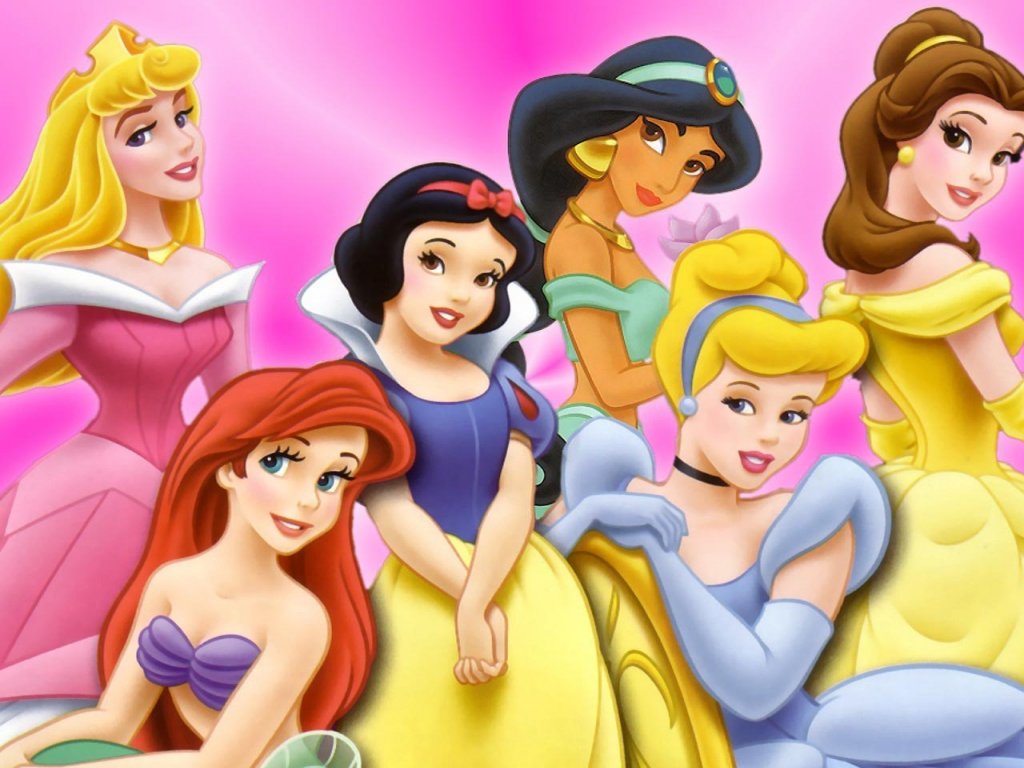 ......
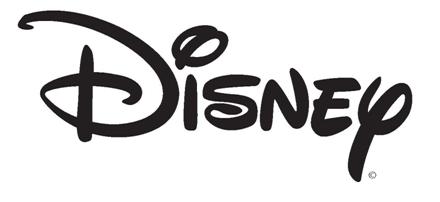 Men, women and disney
http://www.youtube.com/watch?v=8CWMCt35oFY
Andy Gray and Richard keys
Sky Sports presenters Andy Gray and Richard Keys have been accused of sexism after making several comments about a female linesman (or should that be lines person?!), called Sian Massey. They commented on her understanding of the offside rule during a Premier League match. The commentators believed their microphones were switched off but were actually recorded making remarks such as: 
‘Somebody better get down there and explain offside to her.’
‘Can you believe that? A female linesman. Women don’t know the offside rule.’
Racism and Disney
Black feminists think that the Princess and the Frog is an awful film because they have given the main character a white 
Woman’s face and just used a different colour to fill in the drawing.
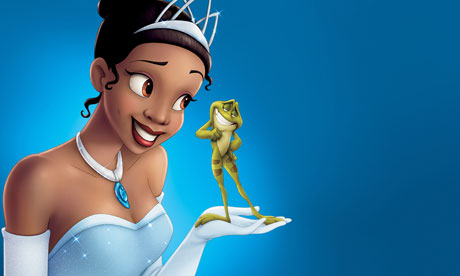 Design a Disney Prince/ Princess to be proud of!
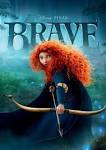 They have to be independent
Have to be fighting against some kind 
 	of gender stereotype
Have a healthy body 
Has a functional relationship or is SINGLE
Has an education
Isn’t getting married at 16 and have no further goals